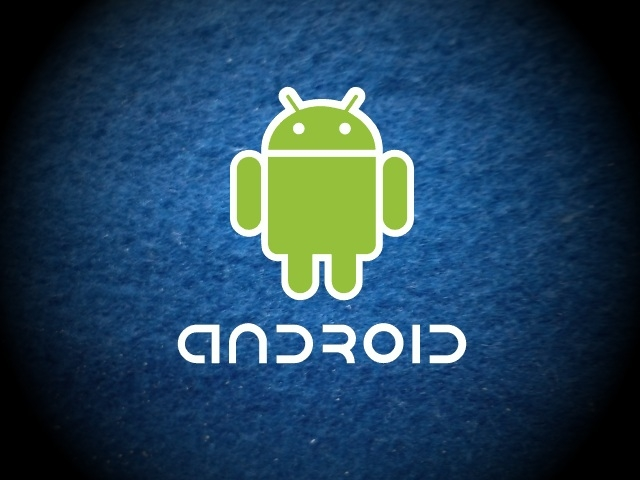 Operating System
What is Android ?
Android is a Linux-based operating system for mobile devices such as smartphones and tablet computers.
Android specially developed for applications
There are more than 4,00,000 apps in Android market
The Android is an open source.
Foundation of an Android
Android, Inc. found in Palo alto in California united states by Andy Rubin. -  October 2003
Google acquired Android, Inc. – August 2005
The open handset alliance, a group of several companies was formed - 5 November 2007
Android Beta SDK Released - 12 November 2007.
Features of Android
Android can run multiple apps at the Same Time
Also support optimized graphics VGA, 2D graphics and 3D graphics
Android has a better app market 
Android lets you change your settings faster
It gives you more options to fit your budget 
Android keeps information visible on your home screen.
Android also support Java applications.
Versions of an Android
Android 1.0                                   23 September 2008
Android 1.1                                     9 February 2009 
Android 1.5 (Cupcake)                    30 April 2009
Android 1.6 (Donut)                        15 September 2009 
Android 2.0 (Éclair)                         26 October 2009 
Android 2.2 (Froyo)                         20 May 2010
Android 2.3 (Gingerbread)                6 December 2010
Android 3.0 (Honeycomb)                10 May 2011
Android 4.0 (Ice cream sandwich)    19 October 2011
Android 4.1 (Jelly Bean)                  13 July 2012
Why Android OS is better than iPhone OS ?
Android OS
iPhone OS
It is impossible on iPhone. Have to click manually 
iPhone syncing only with iTunes
Apple charges for the App developers $100
While the iPhone only has html5 support
The email system on the iPhone is horrible !
We can set any app as a default on Android 
Android just drag and drop for syncing by using USB cable on computer 
While Google charges for Android developers only $5
Android OS have Flash support
On Android, on which you are notified of an email as soon as it arrives
Android Market
Android Market is the online software store developed by Google for Android devices
Users to browse and download apps published by third party developer
As of October 2011 there were more than 4,00,000 apps available for Android 
Android has several famous apps like voice action, sky map, place directory, GPS, etc.,
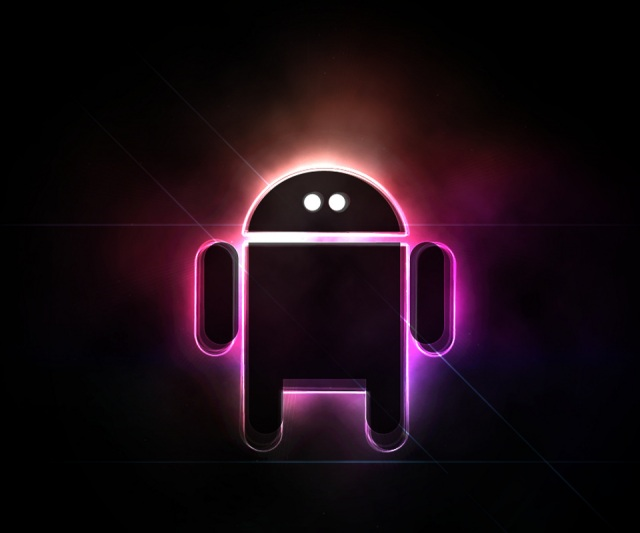 Thank You